Творческие работы воспитанников (фотоотчет)
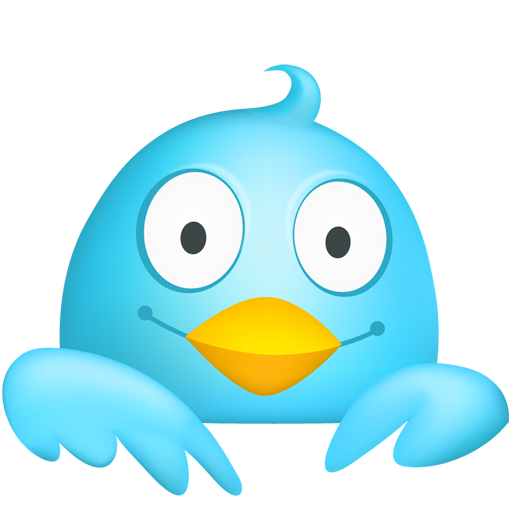 Муниципальное бюджетное дошкольное образовательное учреждение Сявский детский сад «Колокольчик». 
Нижегородская область , Шахунский район, пос. Сява.
Выполнила: Базанова Людмила Александровна. Воспитатель. Подготовительная группа №1 «Незабудка»
Поделка из бумажных салфеток 
«Парад Снеговиков» Оленева Олеся 7 лет
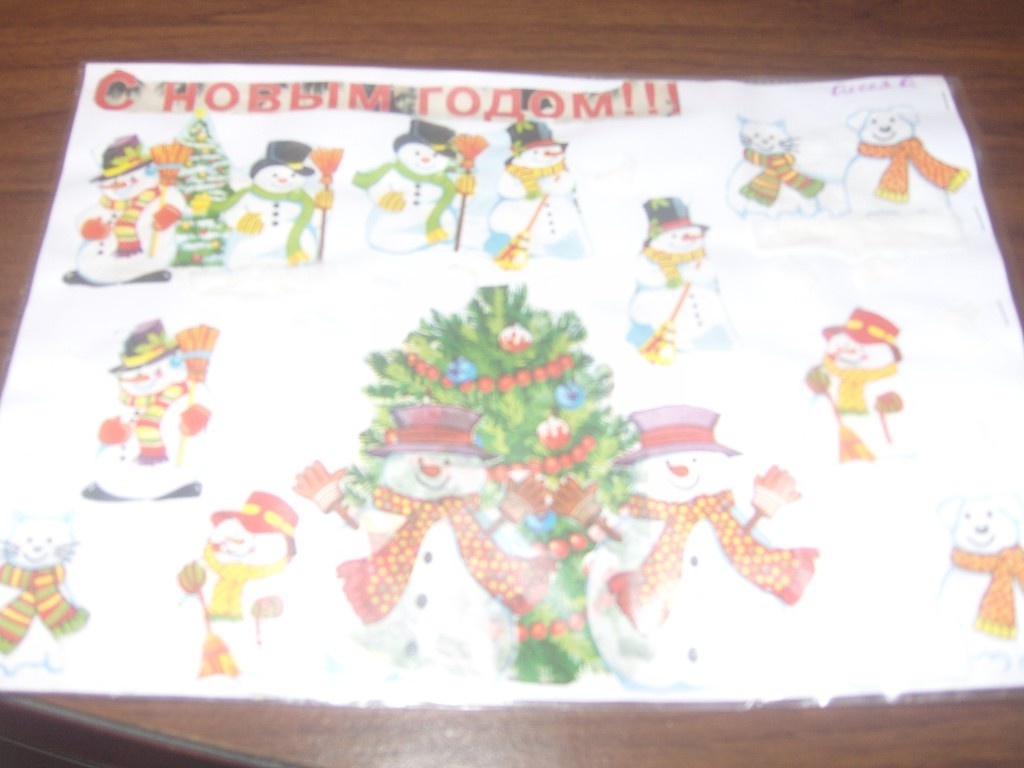 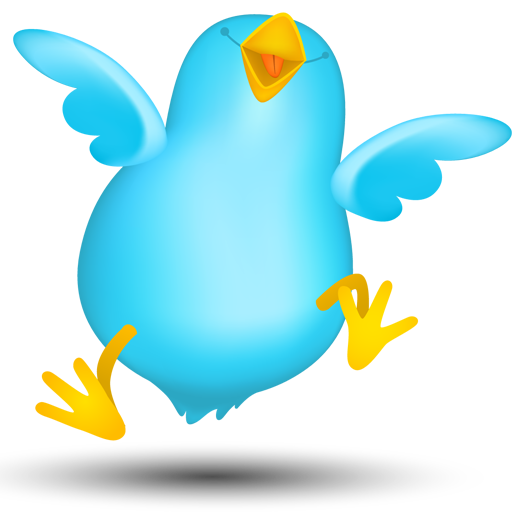 2
«Дед Мороз и Снегурочка» 
Маряхина Даша7 лет
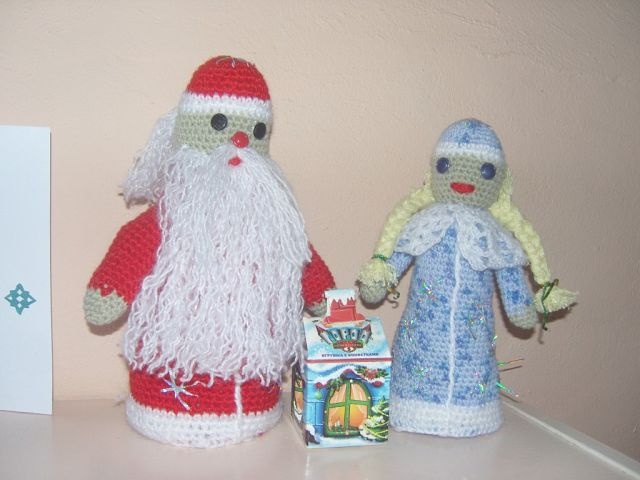 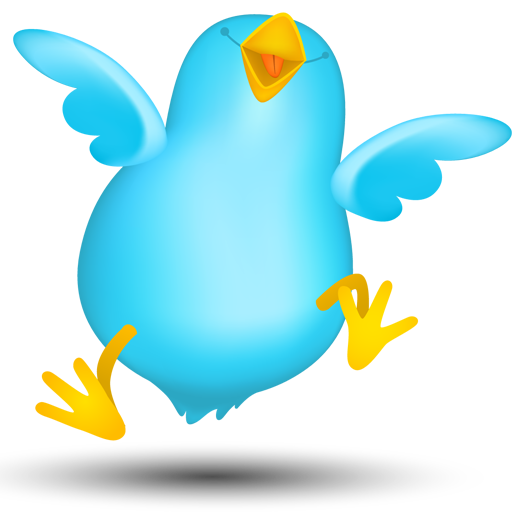 3
«Зимние сказочники» 
Каргапольцев Алеша 7 лет
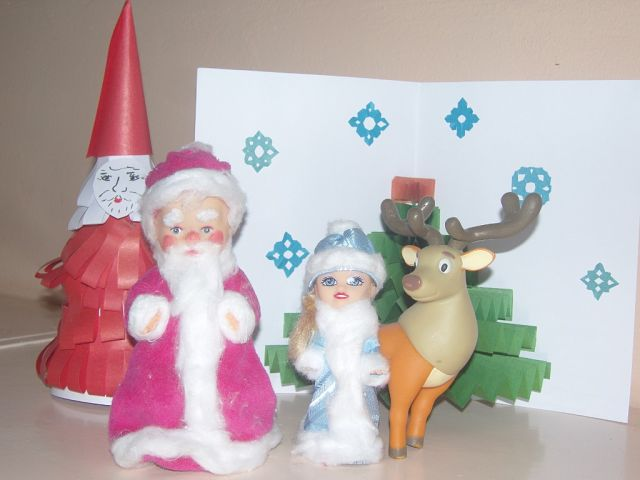 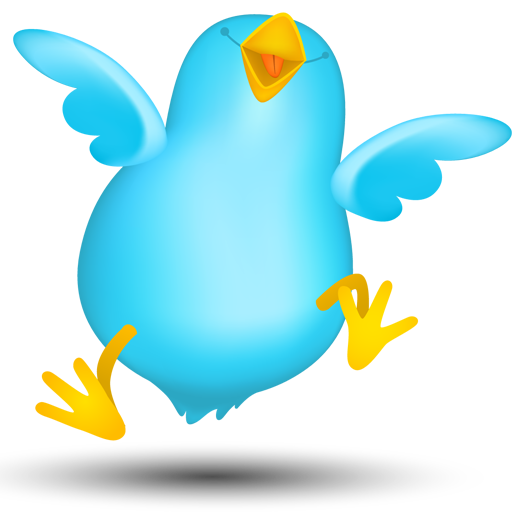 4
Рисунки «Моя  снегурочка»
Егорова Вика 7 лет
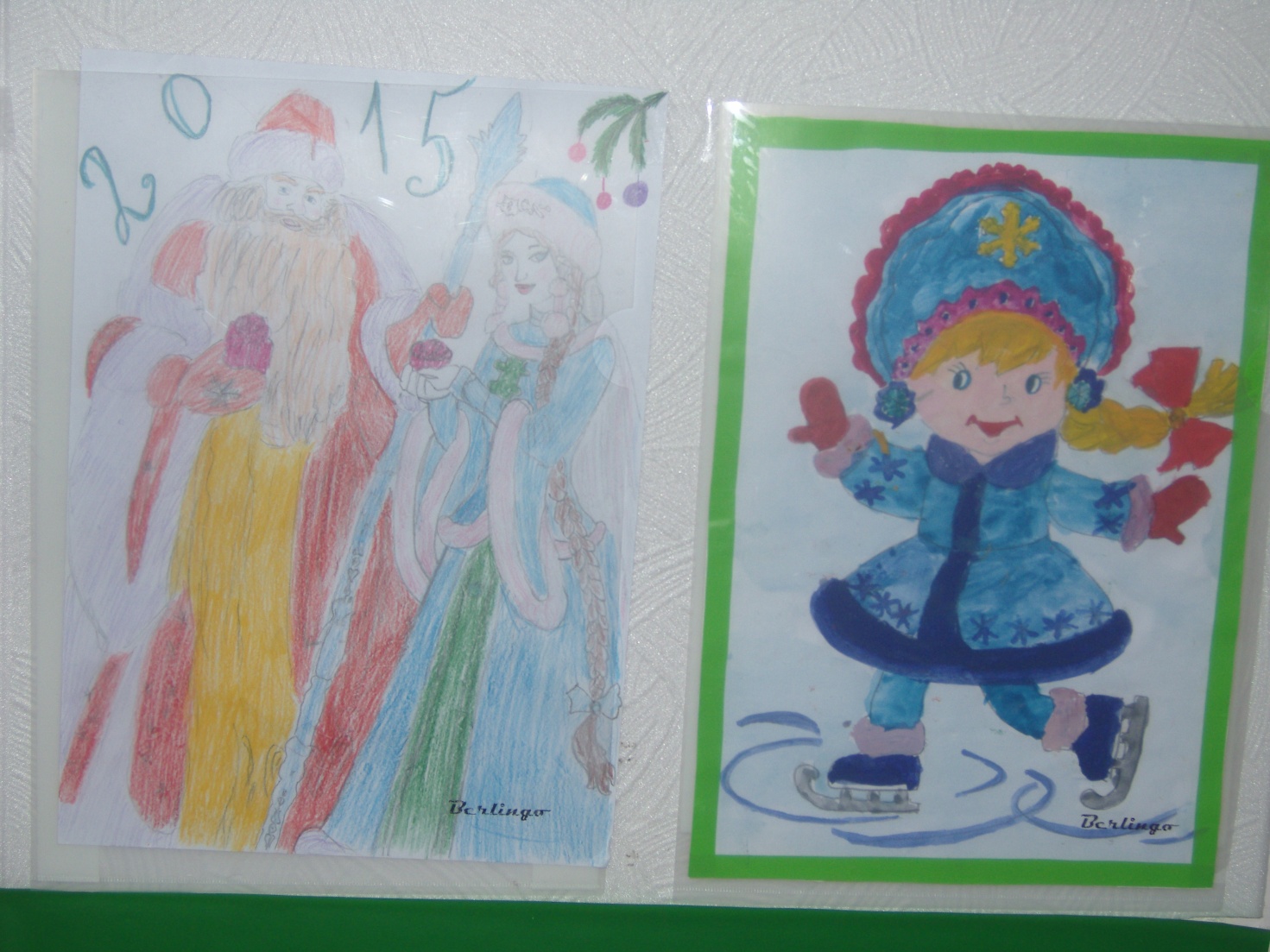 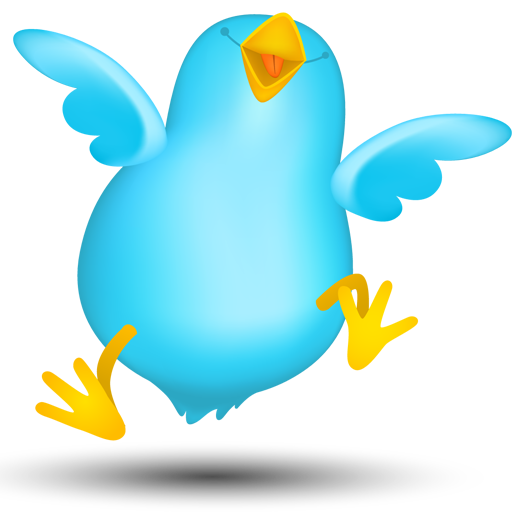 5
Рисунки «Зимние герои»
Самодуров Андрей 7 лет
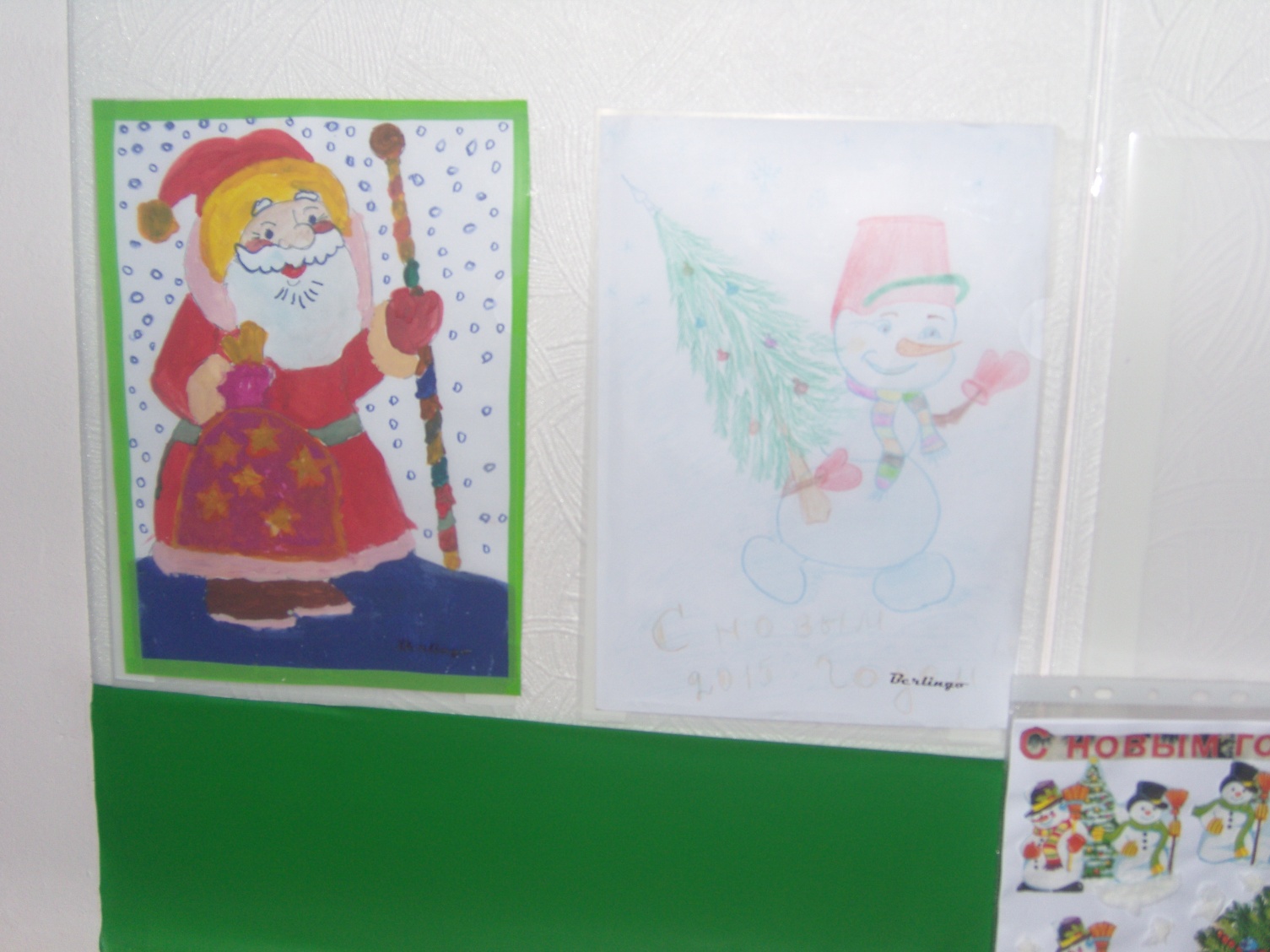 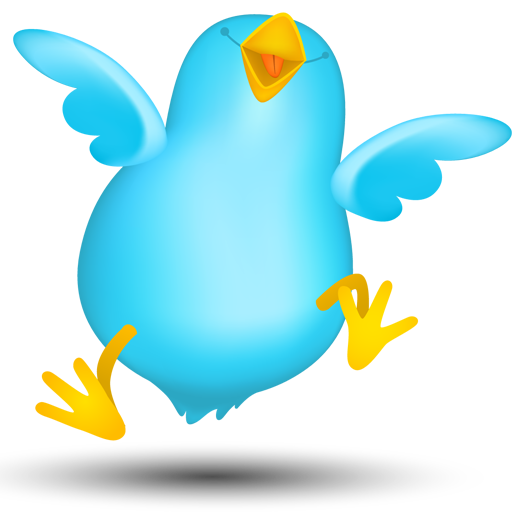 6
Аппликация «Снегири на ветке» 
Беляева Настя 7 лет
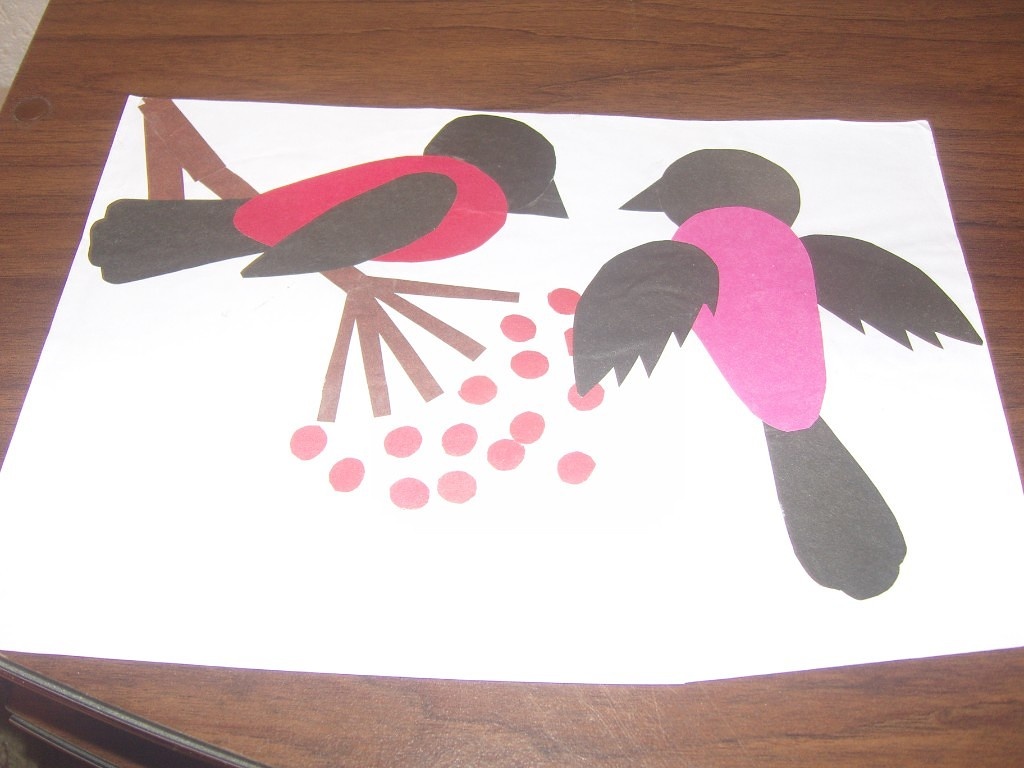 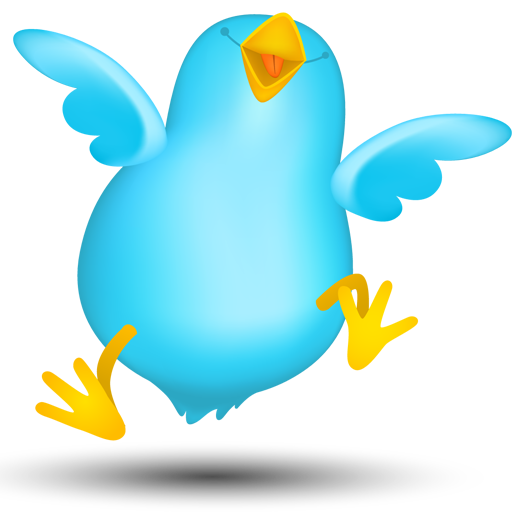 7
Рисунок к 23 Февраля
«Лента» Егорова Вика 7 лет
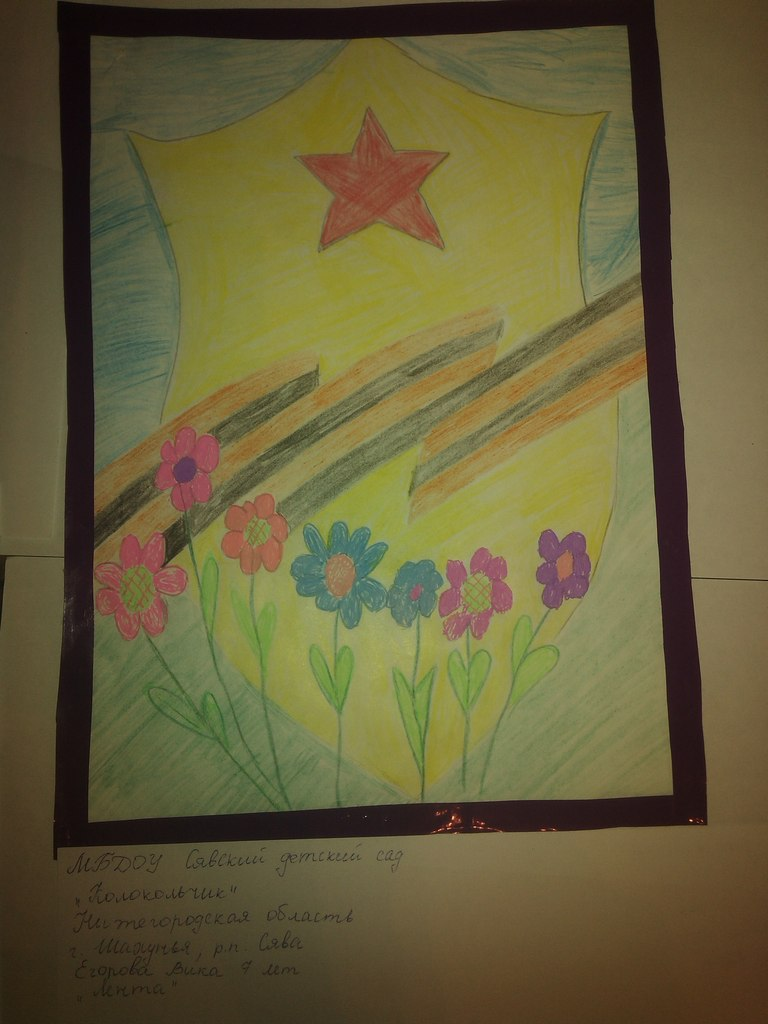 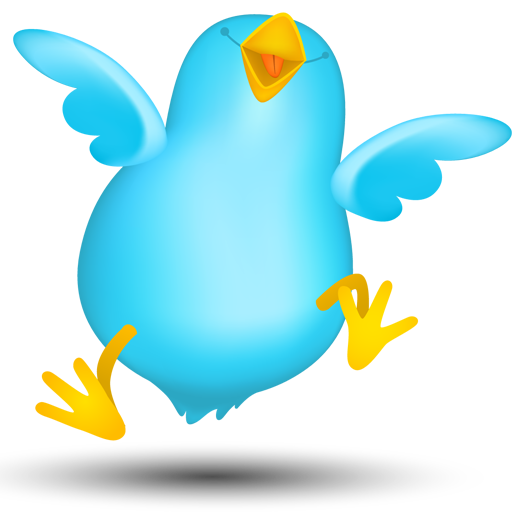 8